Ilya 
E. Repin
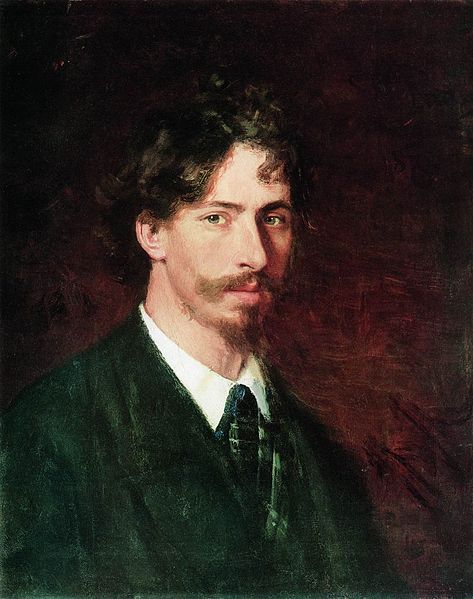 He was born on August,
 5th 1844 in  Kharkiv  gover-
norate. He graduated icon-
painting school. Then he 
became a student of  I. 
Kramskoi. He was awarded 
2 gold medals. Repin treve-
lled a lot (Russia, Ukraine, 
France, Italy, England etc.),
when he explored people,
 their life, traditions. That’s 
why I think he painted such 
true-to-life pictures.
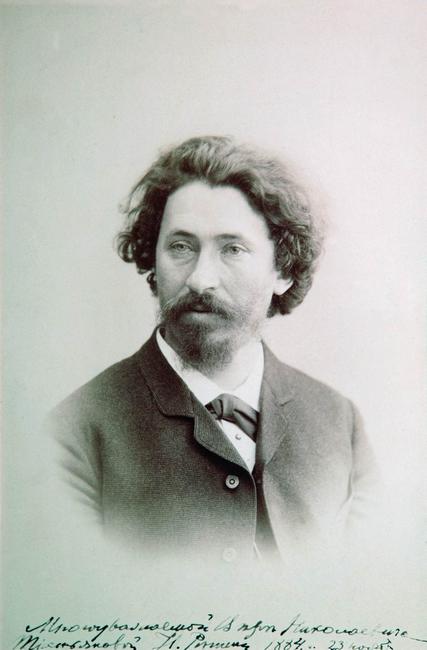 His works
-Artworks by Genre;
- Artworks by Style;
- Artworks by Technique;
Genre painting
“Religious Procession in Kursk Province” 1880-83. There are a lot of different  characteres
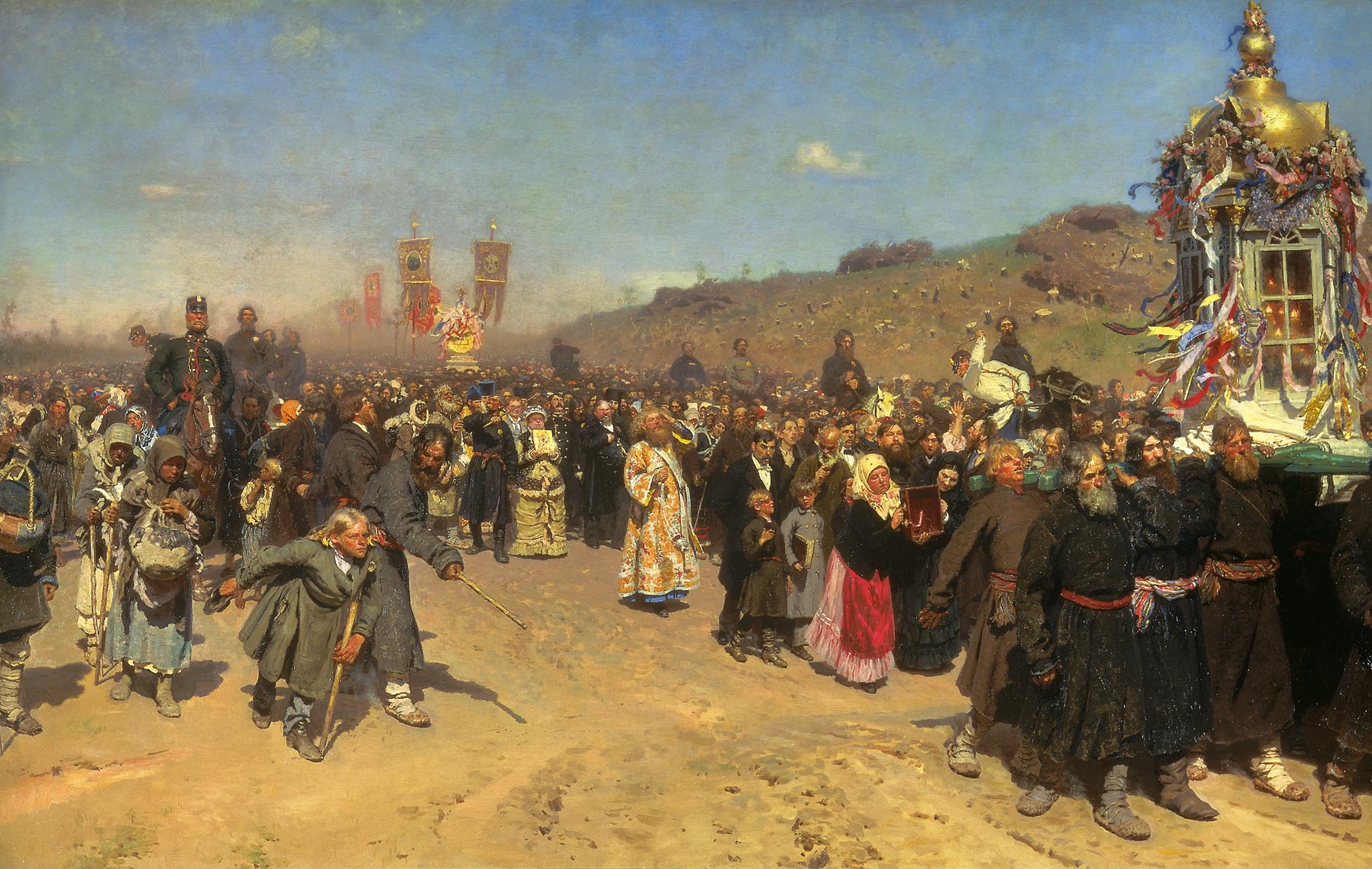 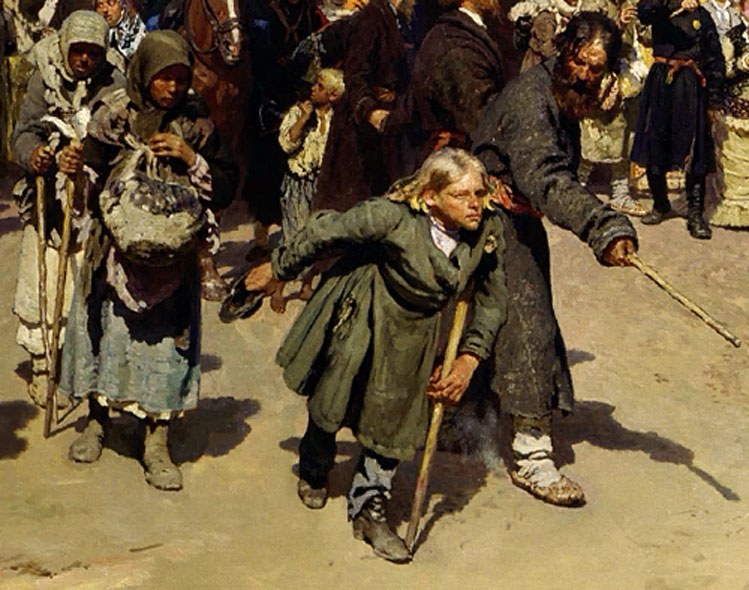 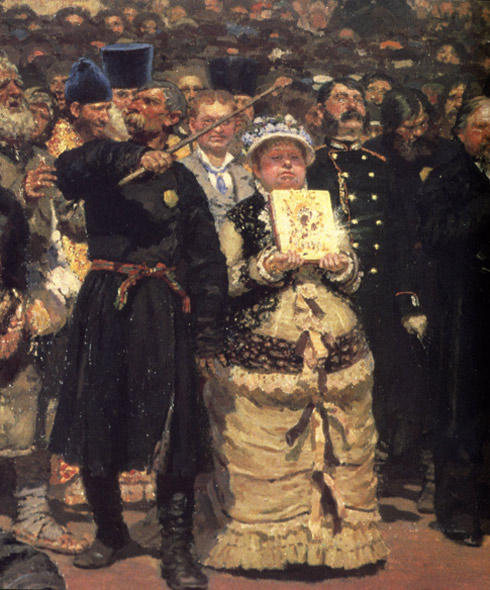 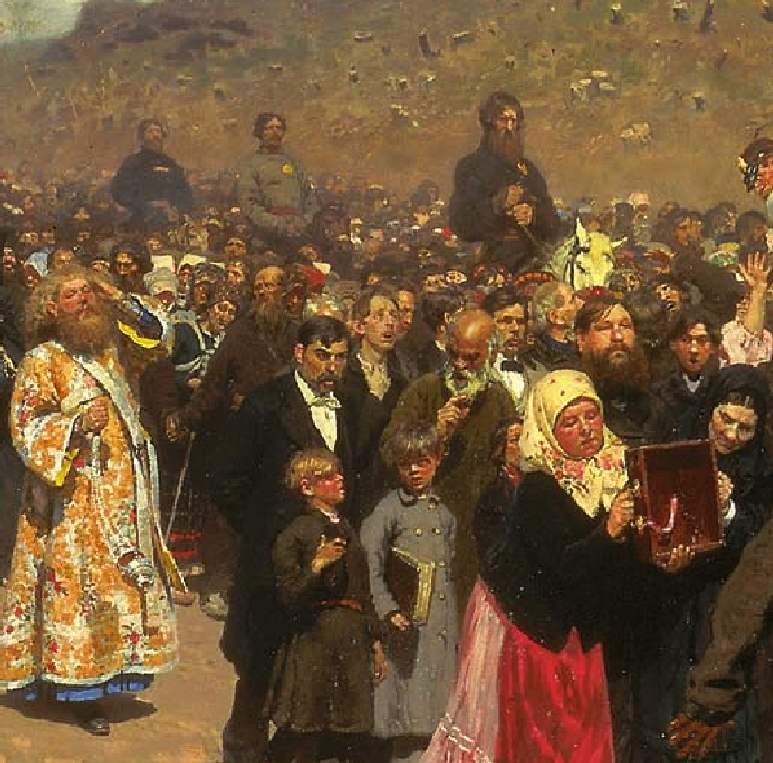 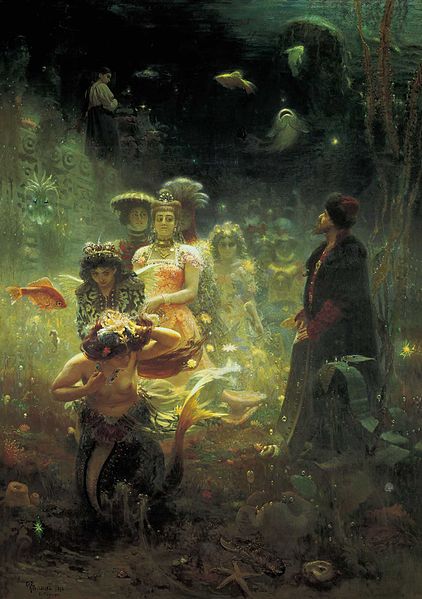 “Sadko” 1876.
Sadko was a 
famous folk hero.
There was a popular
 folk epic, so he 
decided to write
 such picture.
“Reply of the Zaporozhian Cossacks to Sult” 1879-91
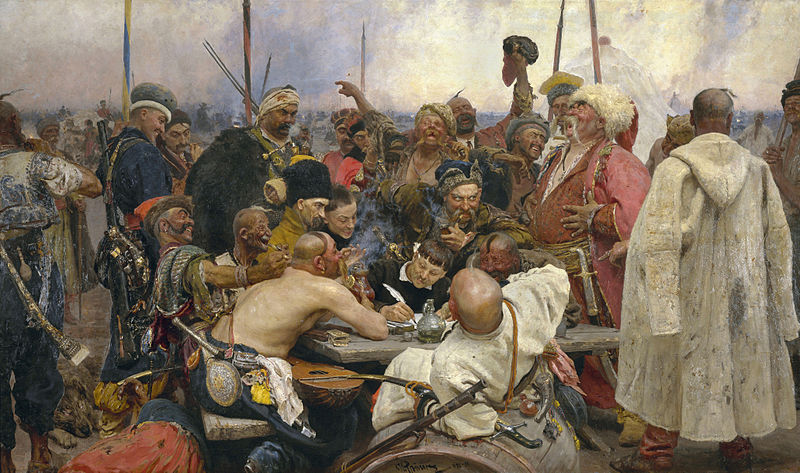 “Ivan the
 Terrible 
and His 
Son Ivan
 on 
November 
16,” 
1885
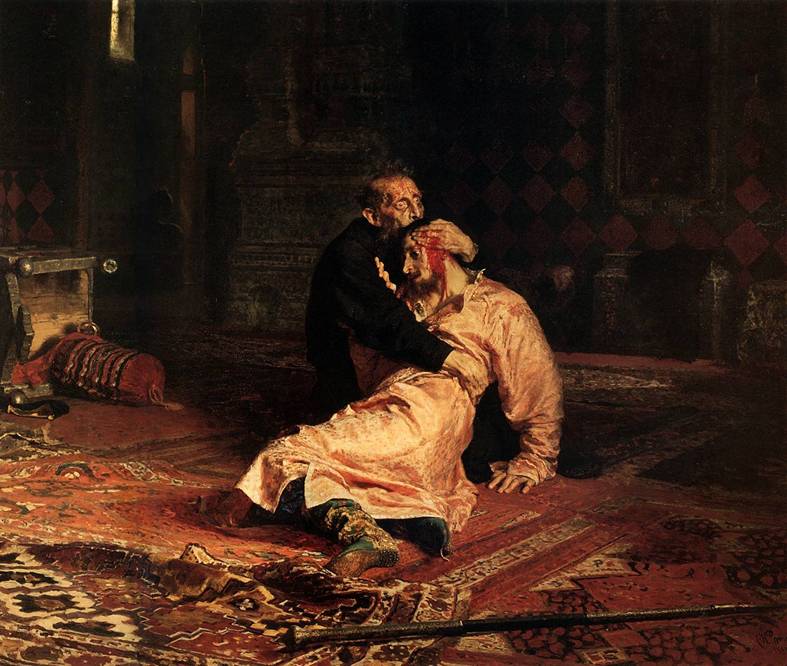 During this time, he worked on the painting Barge Haulers on the Volga
        (1873). This picture was well-known even in Russia, in Europe
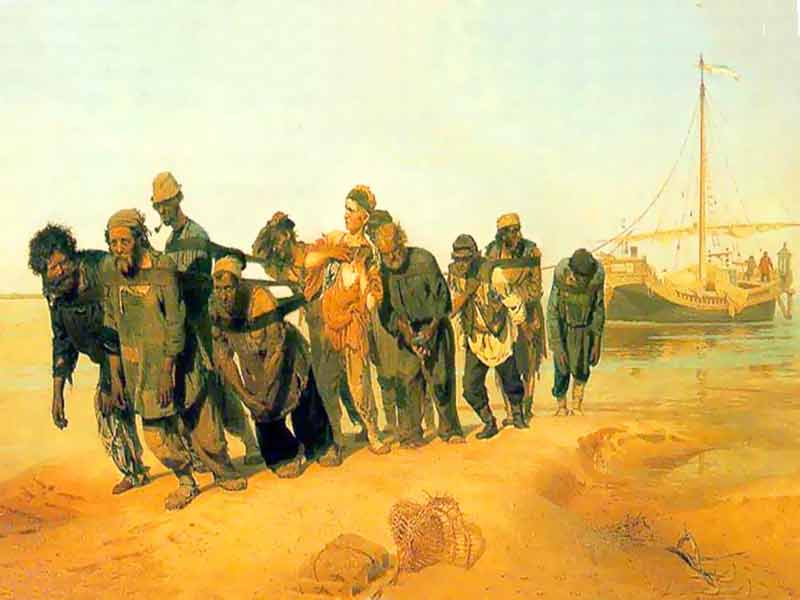 Ceremonial Meeting of the State Council
             on May 7, 1901, 1903
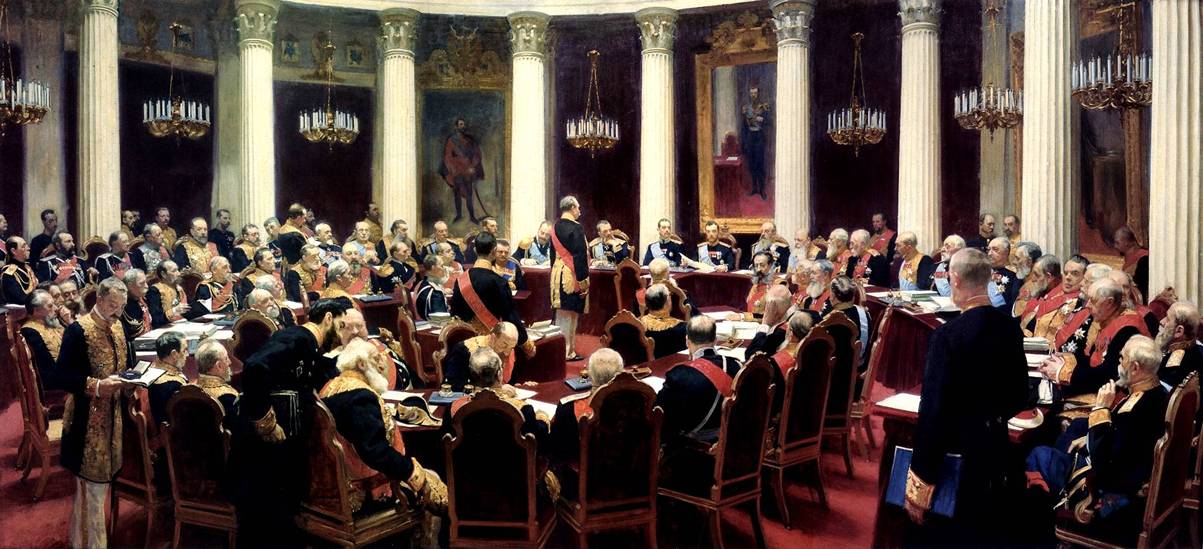 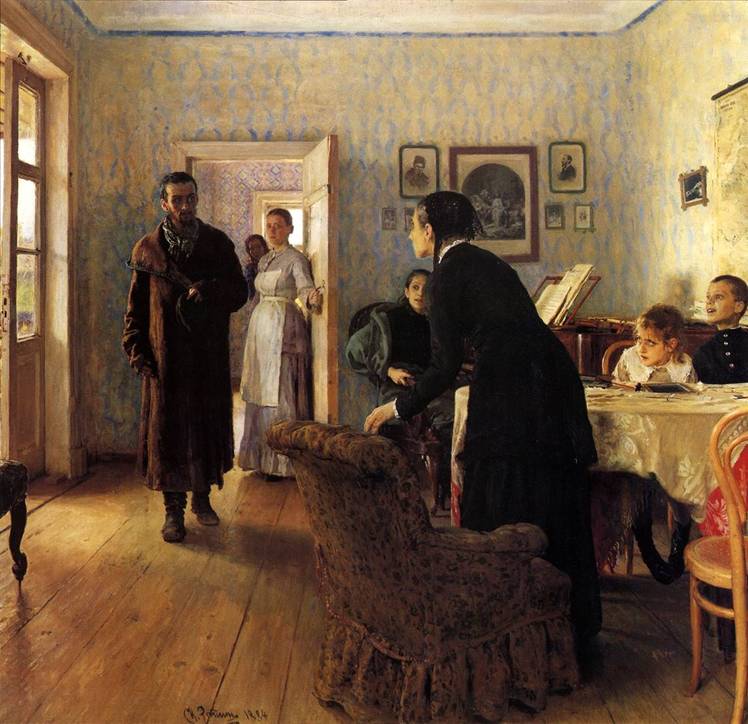 “Unexpected
 Visitors”
 1884-88
“Putting a Propagandist Under Arrest, 1880-1892”
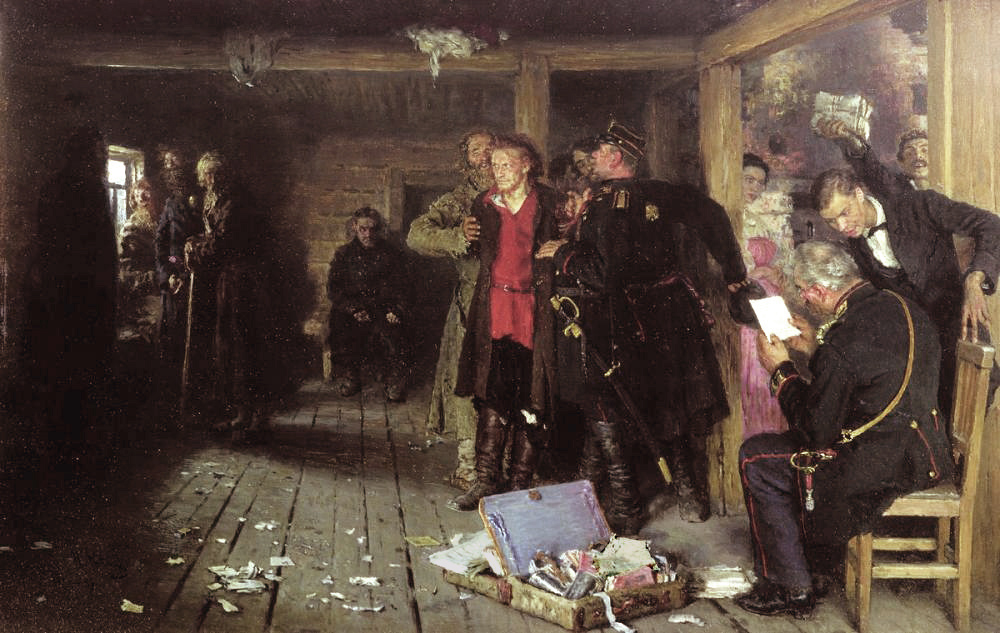 The Revolutionary Meeting, 1883
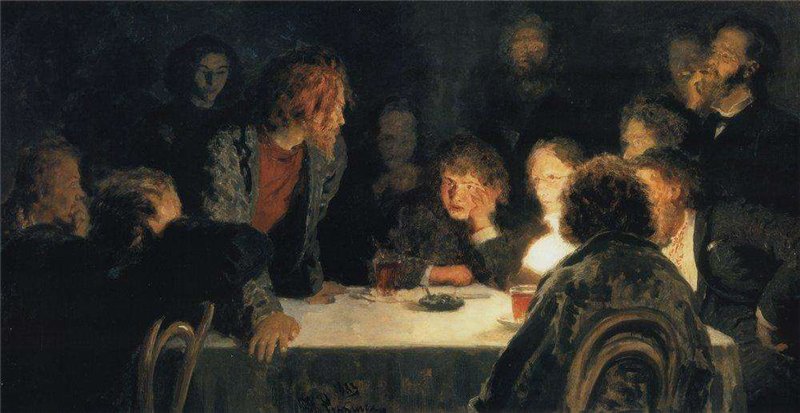 “Refusal of the Confession” 1879-1885
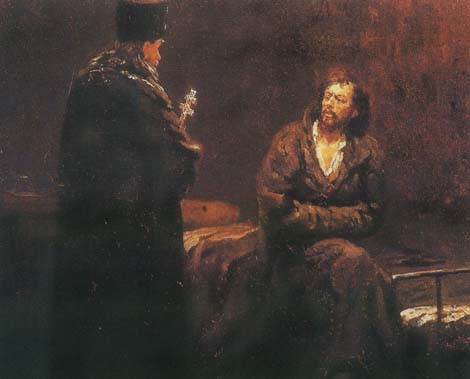 “Prepera-
tion  for
 examina-
tion” 
1864
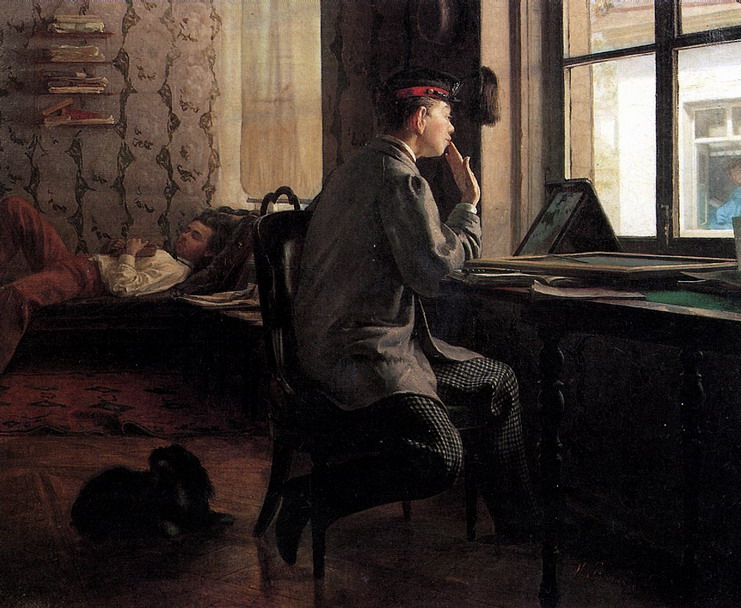 “2 again”
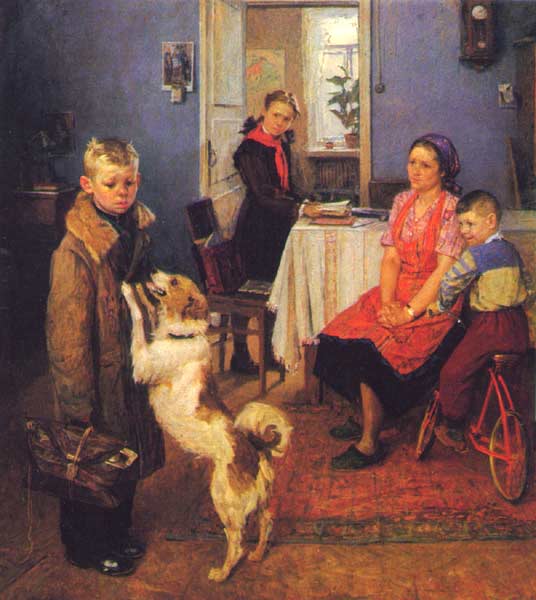 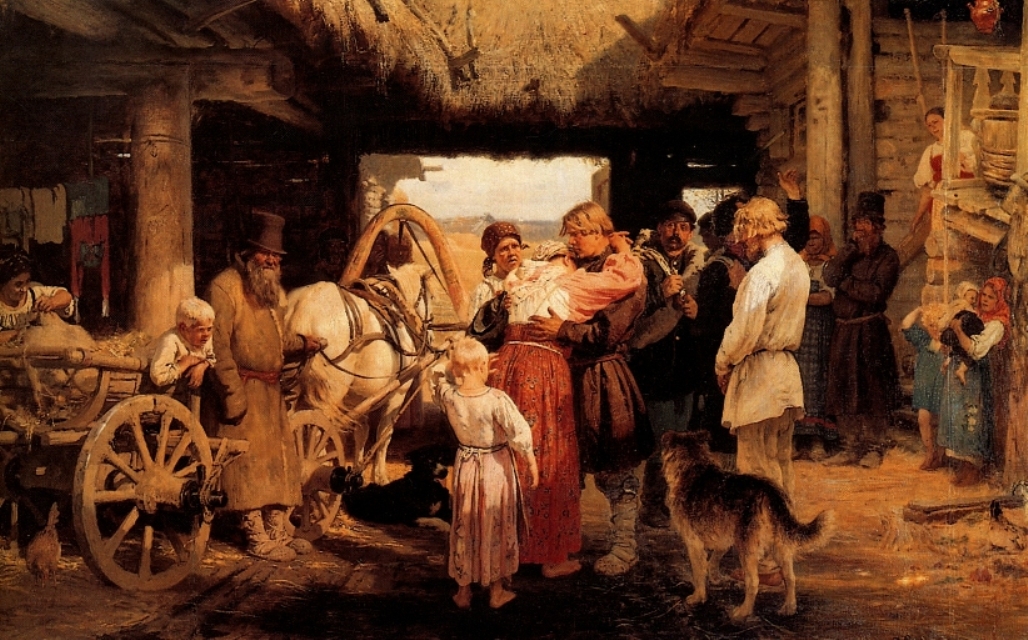 Send off of recruit, 1879
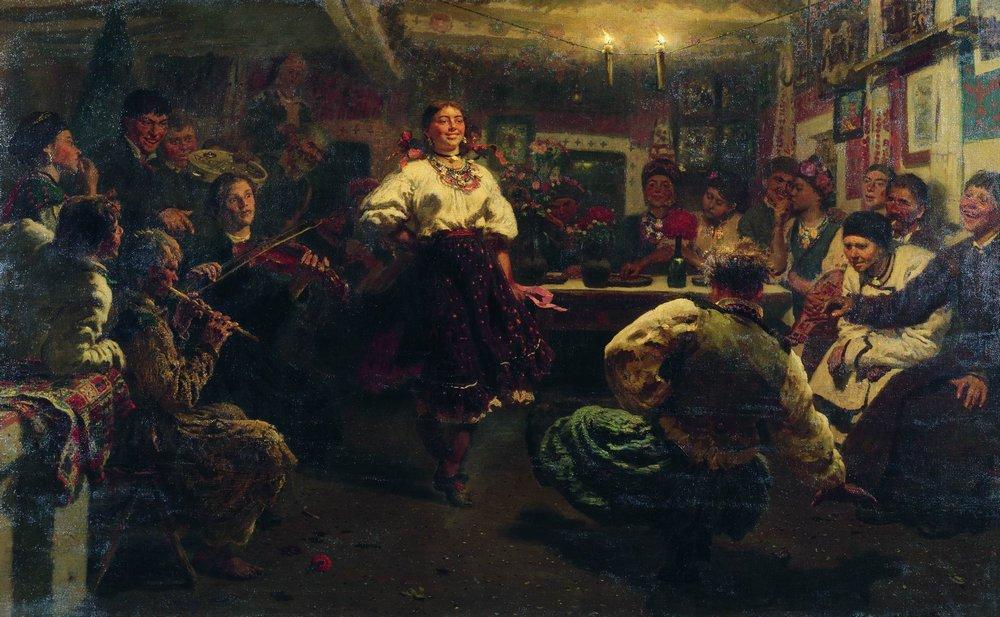 Evening party, 1881
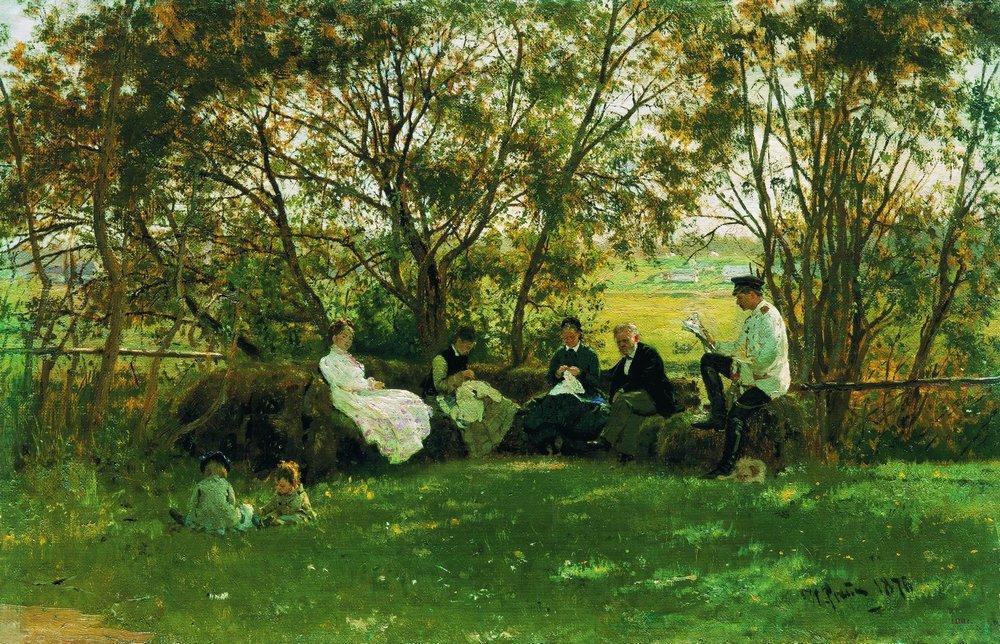 On a Turf Bench, 1876
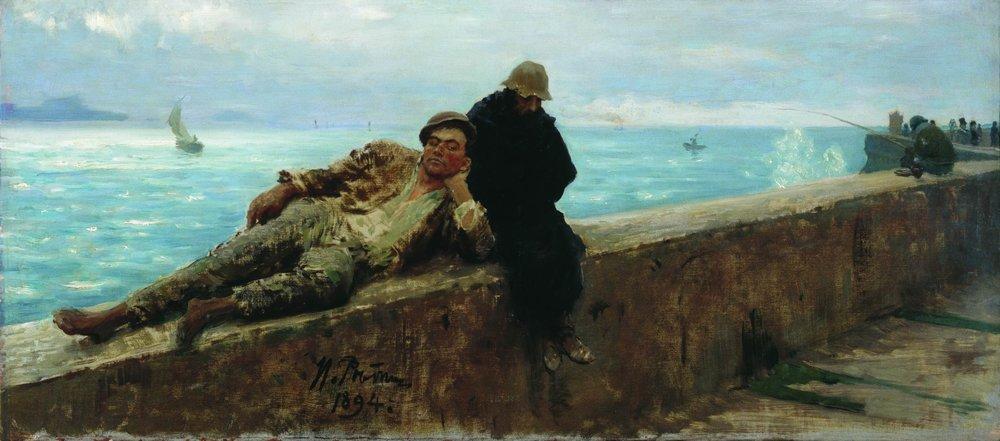 Tramps. Homeless., 1894
Portraits
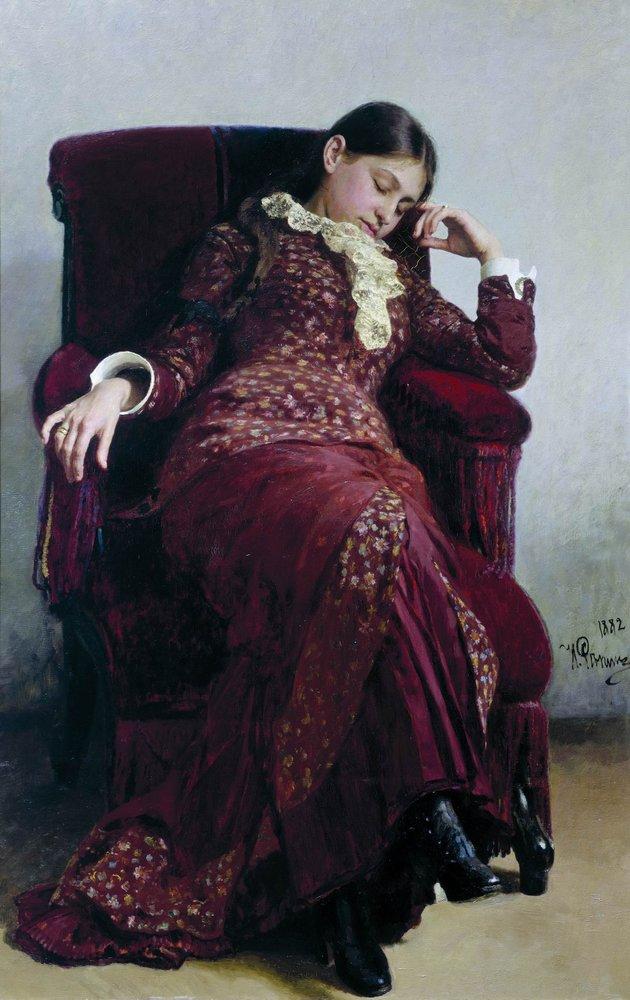 Rest. Portrait of Vera 
Repina, the Artist' s 
Wife., 1882
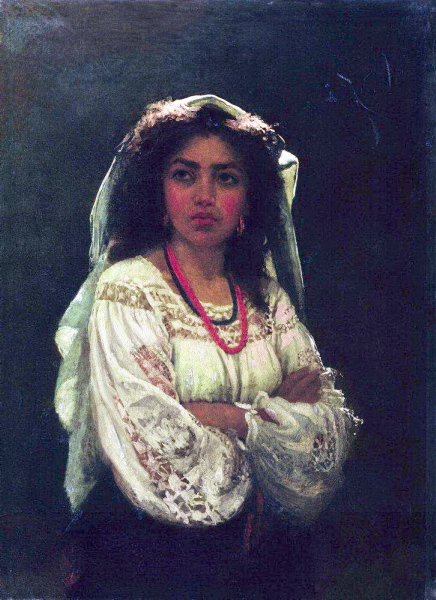 Italian
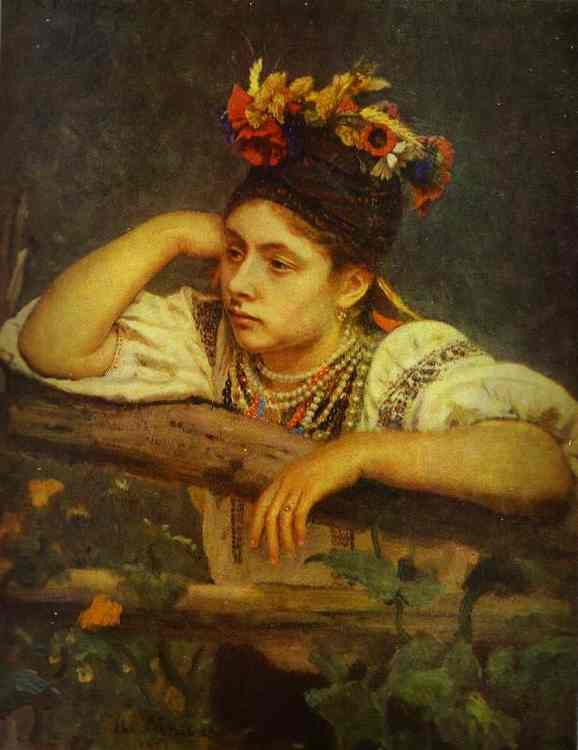 Ukranian Girl,
 1875
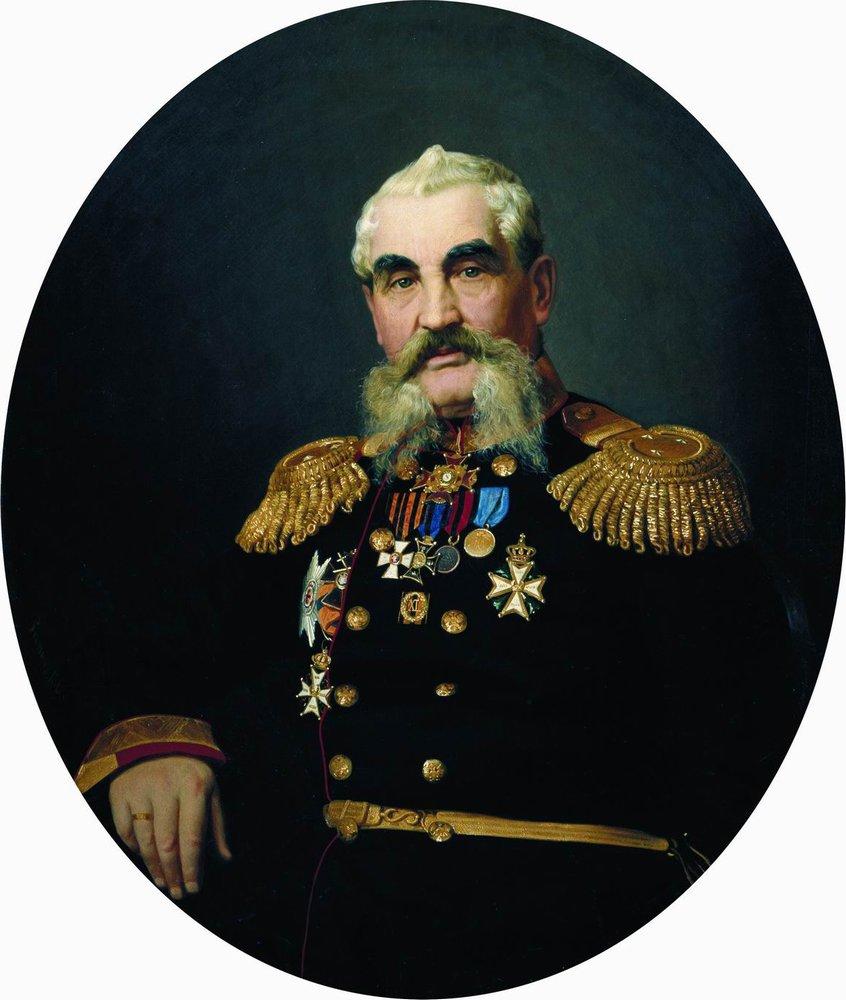 Portrait of the 
military, 1866
Portraits of
famous people
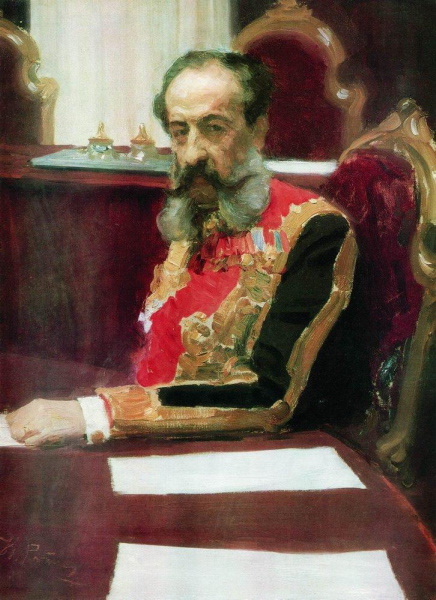 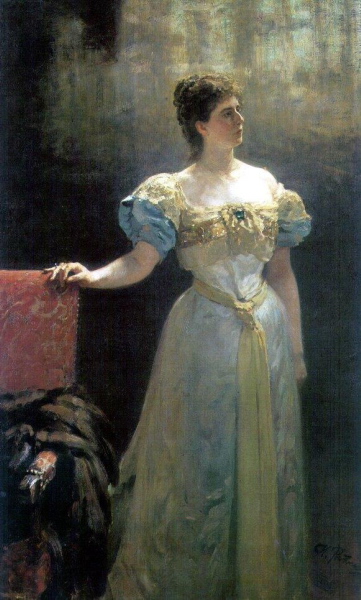 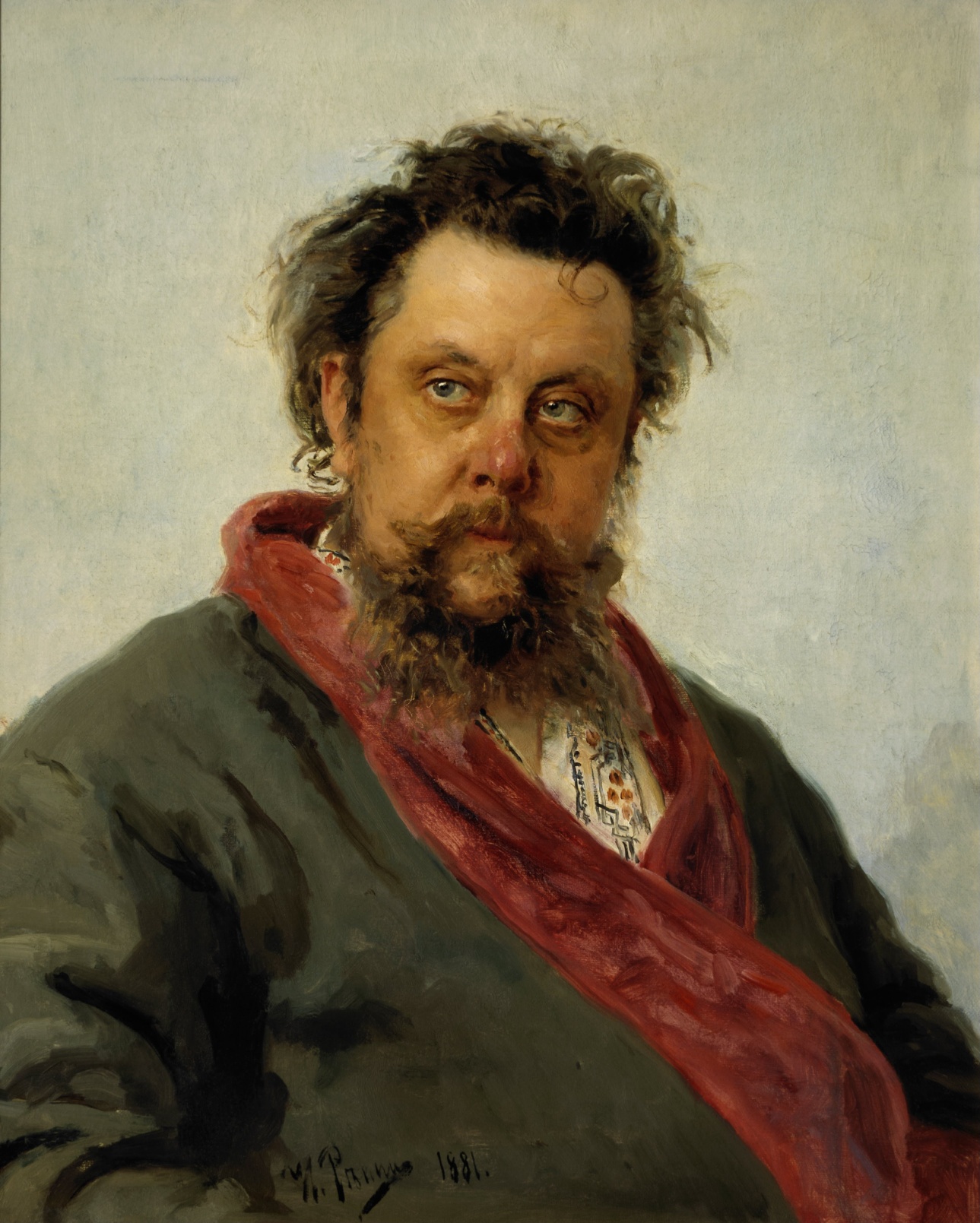 The portrait of M. P.
Musorgskoi  1881.
Musorgskoi was 
outstanding Russian
 composer. As you can 
see Modest was alco-
Holic.He was termi-
nally ill, so Repin 
painted a portrait
 just for 4  days.
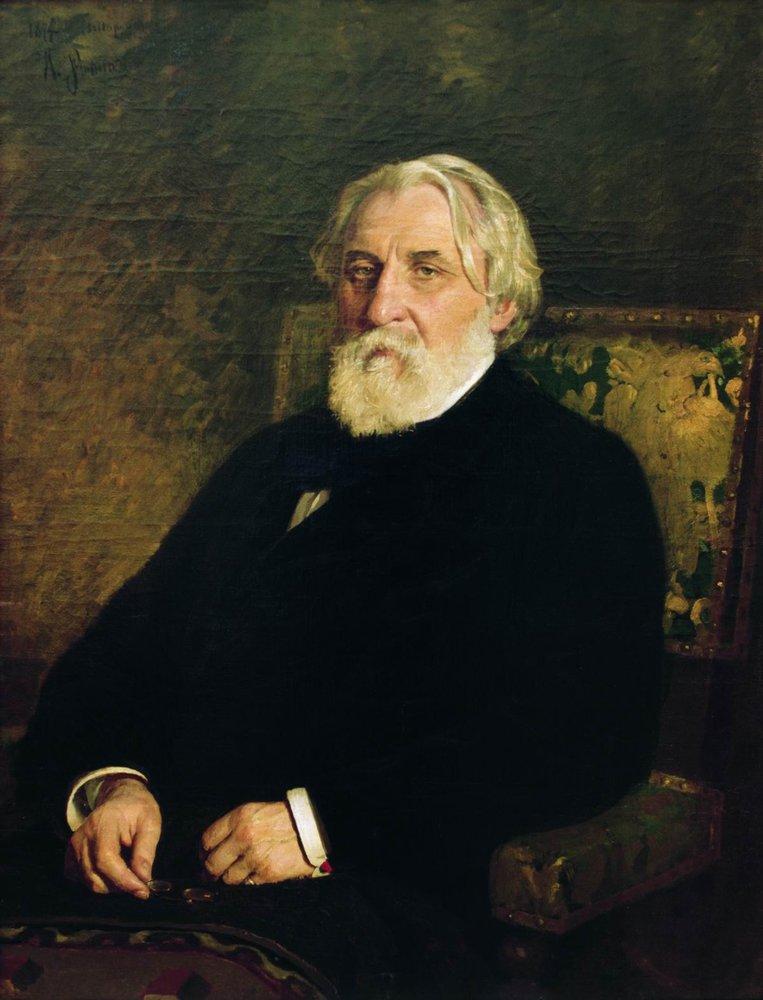 Portrait of writer 
Ivan Sergeyevich 
Turgenev, 1874
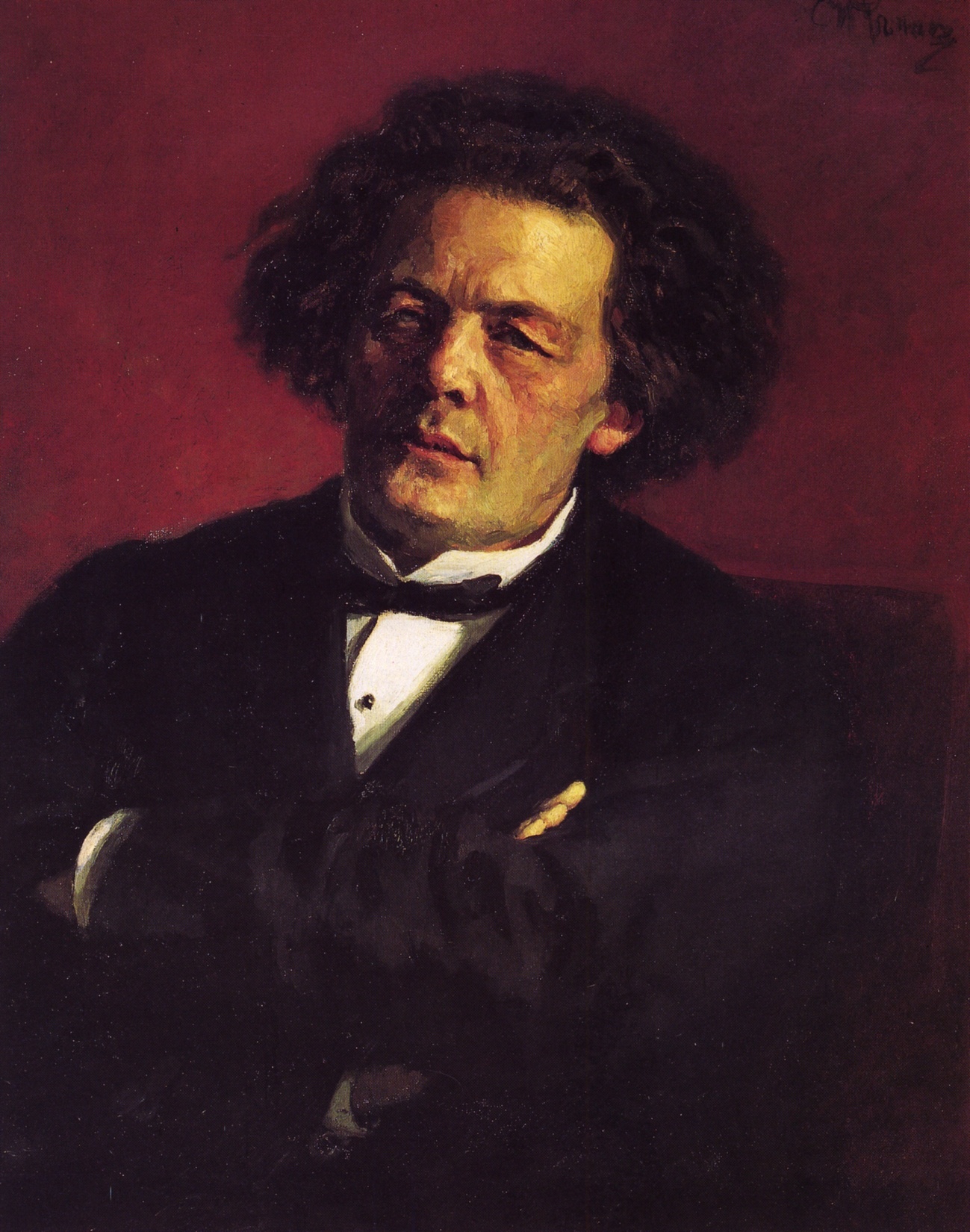 Portrait of the 
pianist, conductor 
and composer 
Anton Grigorievich
 Rubinstein, 1881
Portrait of the 
Poet Afanasy Fet,
 1882
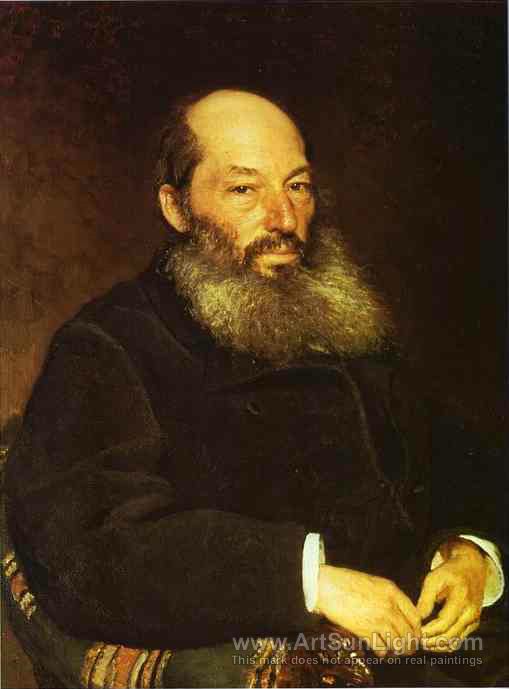 Portrait of the 
Artist Ivan 
Kramskoy, 1882
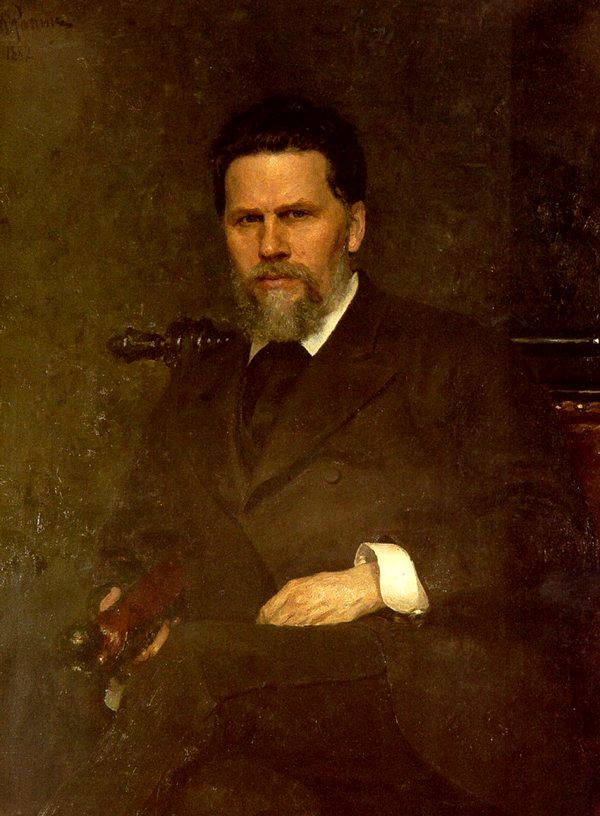 Portrait of the
 Artist Vasily
 Surikov, 1885
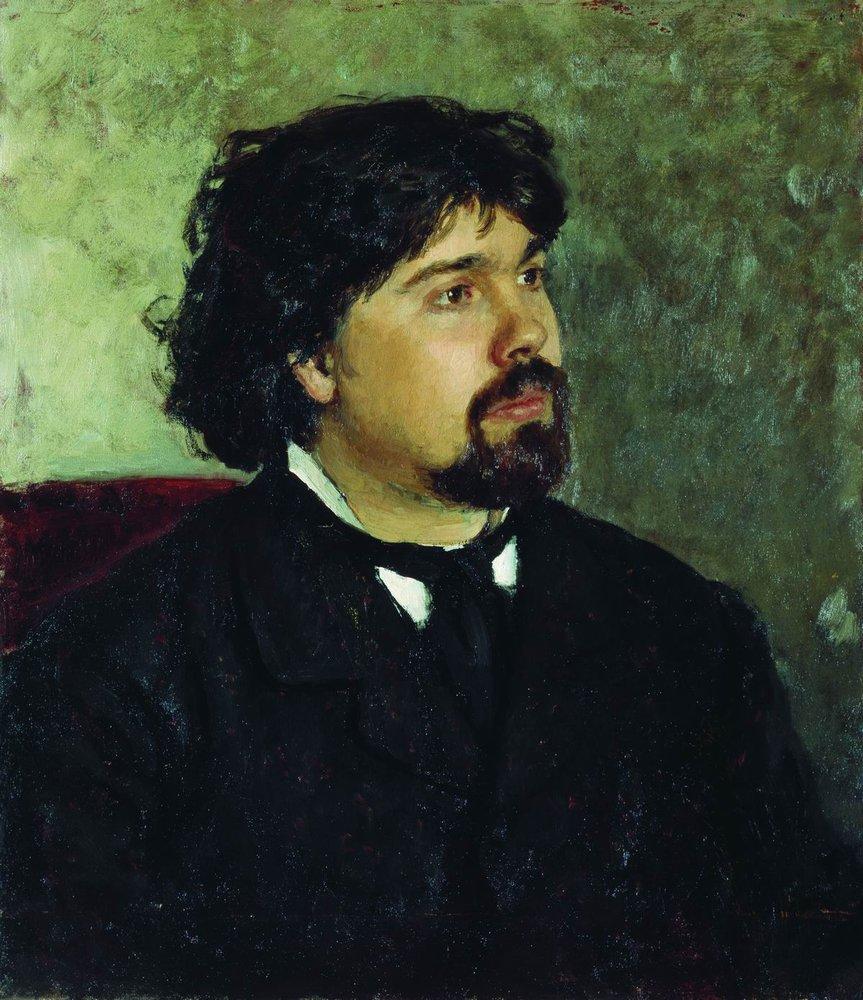 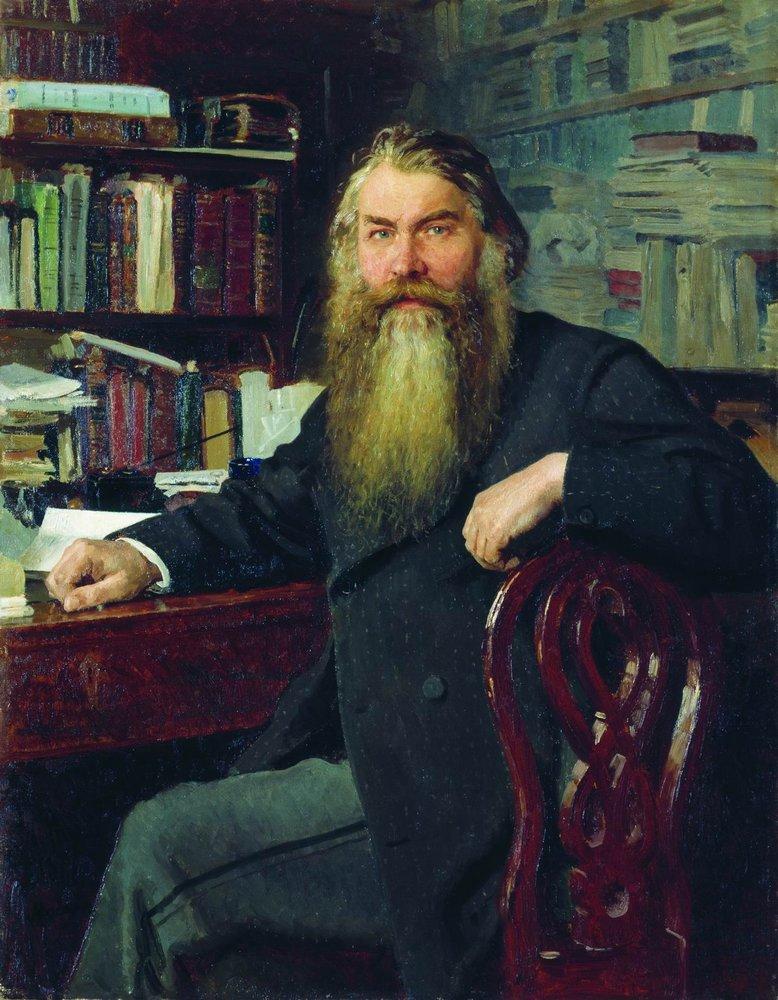 Portrait of the 
historian and 
archaeologist 
Ivan Egorovich 
Zabelin, 1877
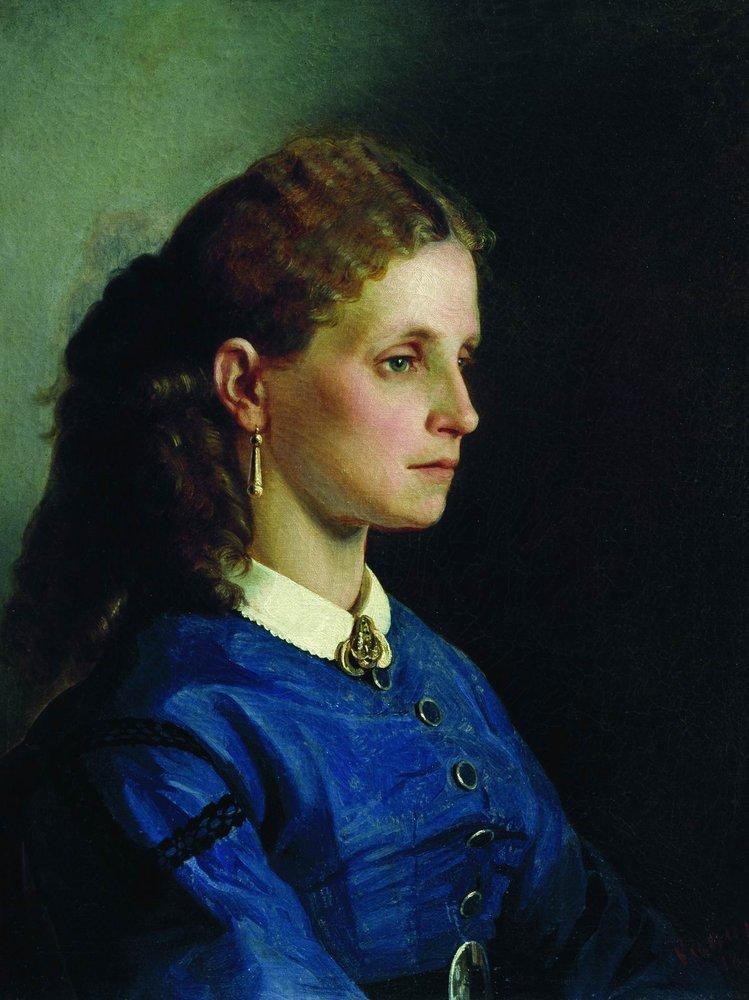 Portrait of
 Yanitskaya,
 1865
Family portraits
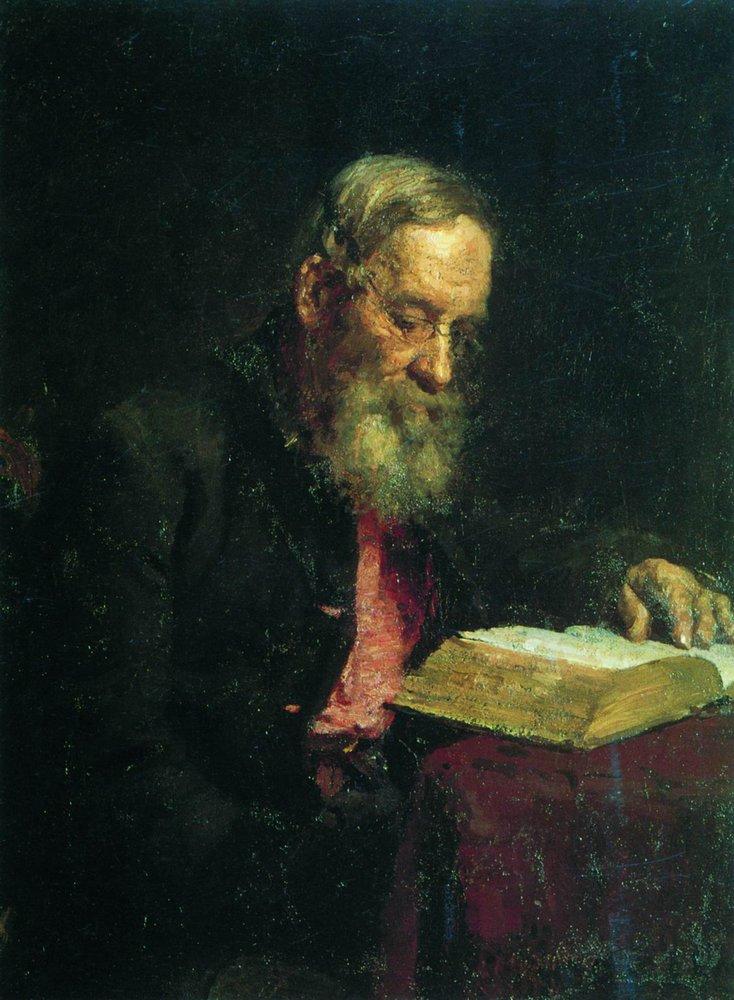 Portrait of Efim 
Repin, the 
Artist's Father, 
1879
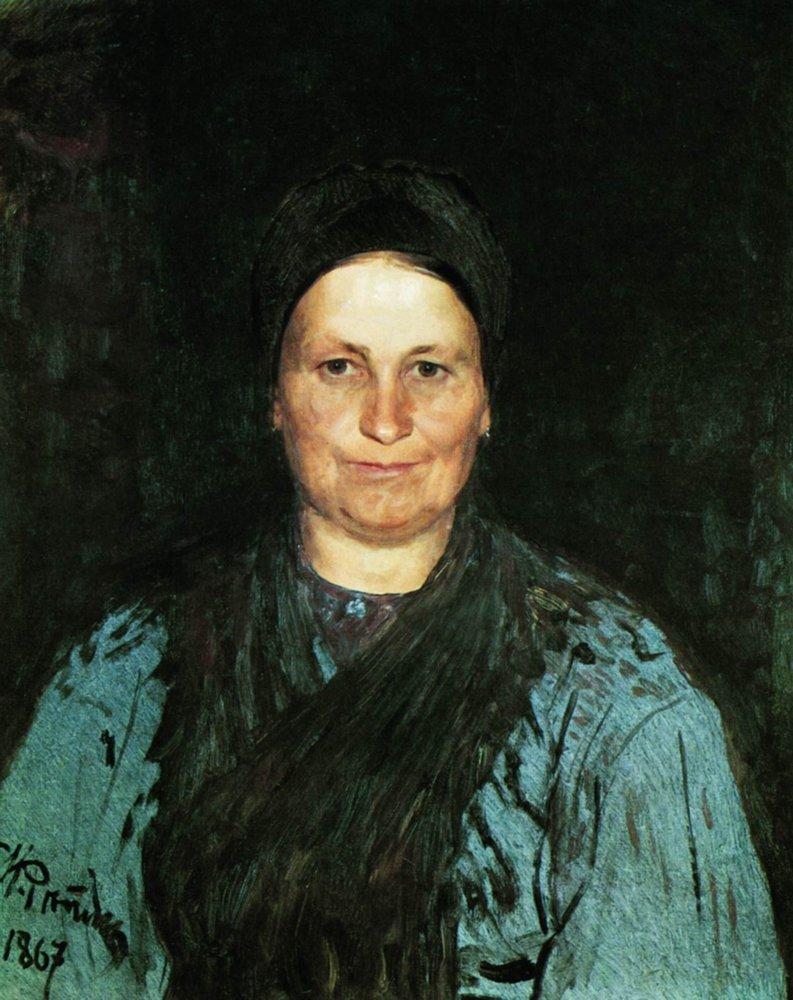 Tatyana Repina,
 the Artist's 
Mother, 1867
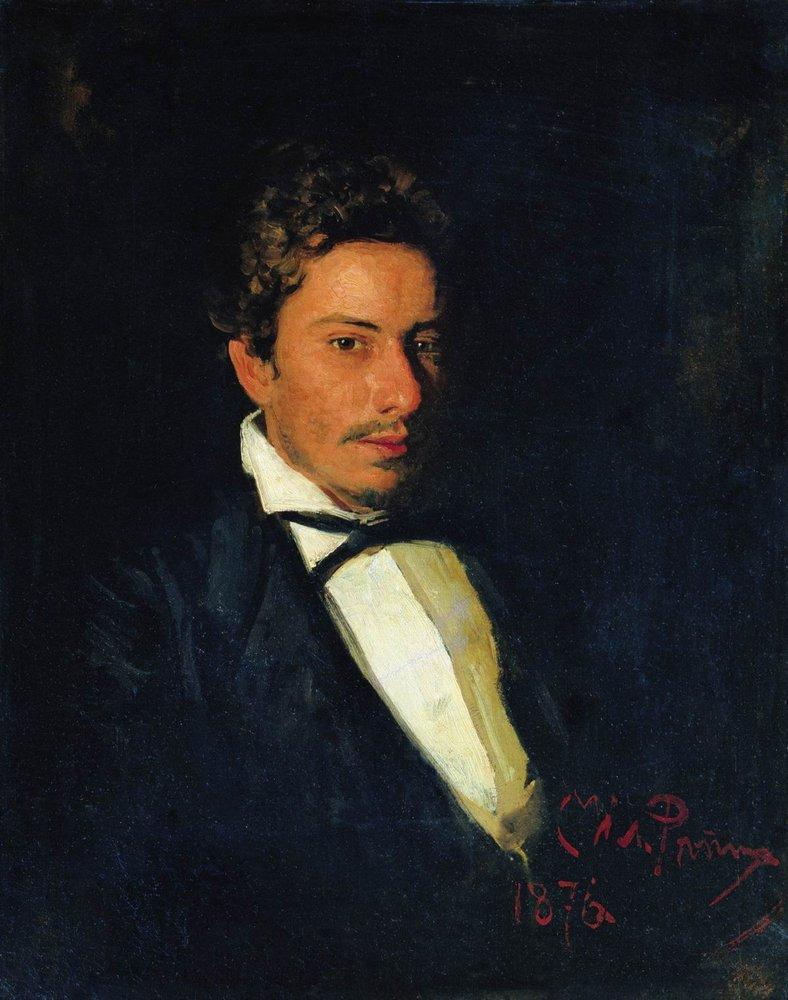 Portrait of V. 
Repin, musician, 
brother of the 
artist, 1876
Portrait of Vera 
Repina, the 
Artist's Wife,
 1876
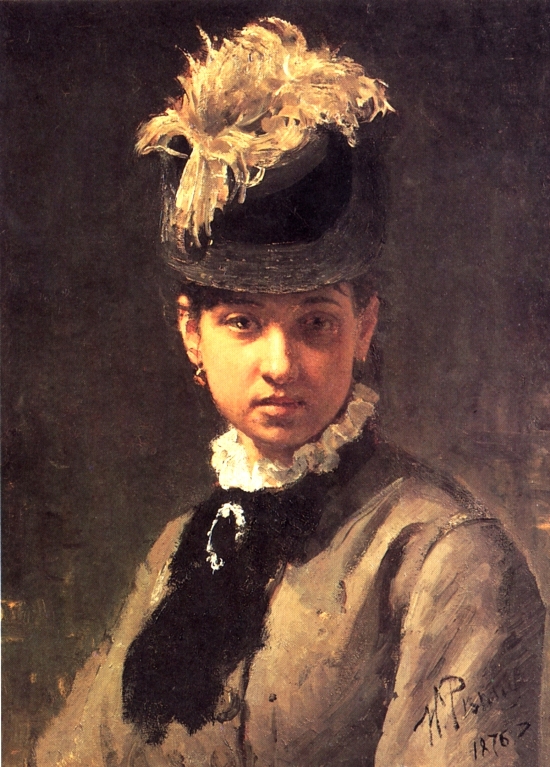 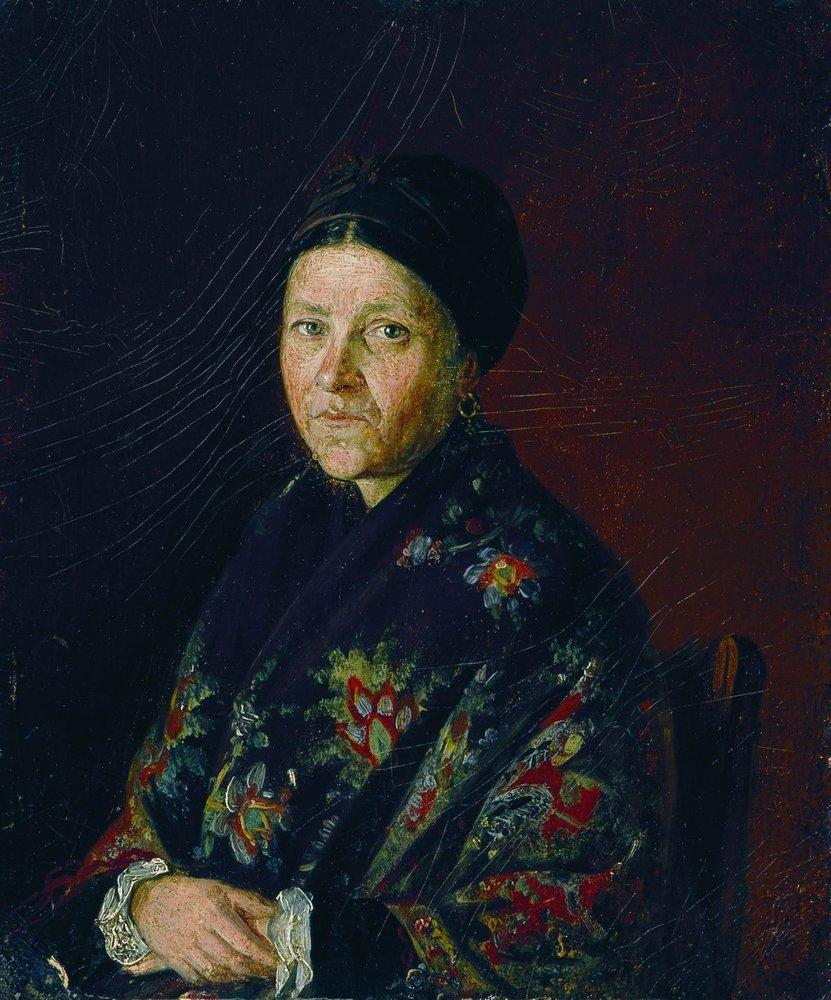 Portrait of A.
 Bocharova, 
artist's aunts, 
1859
Landscapes
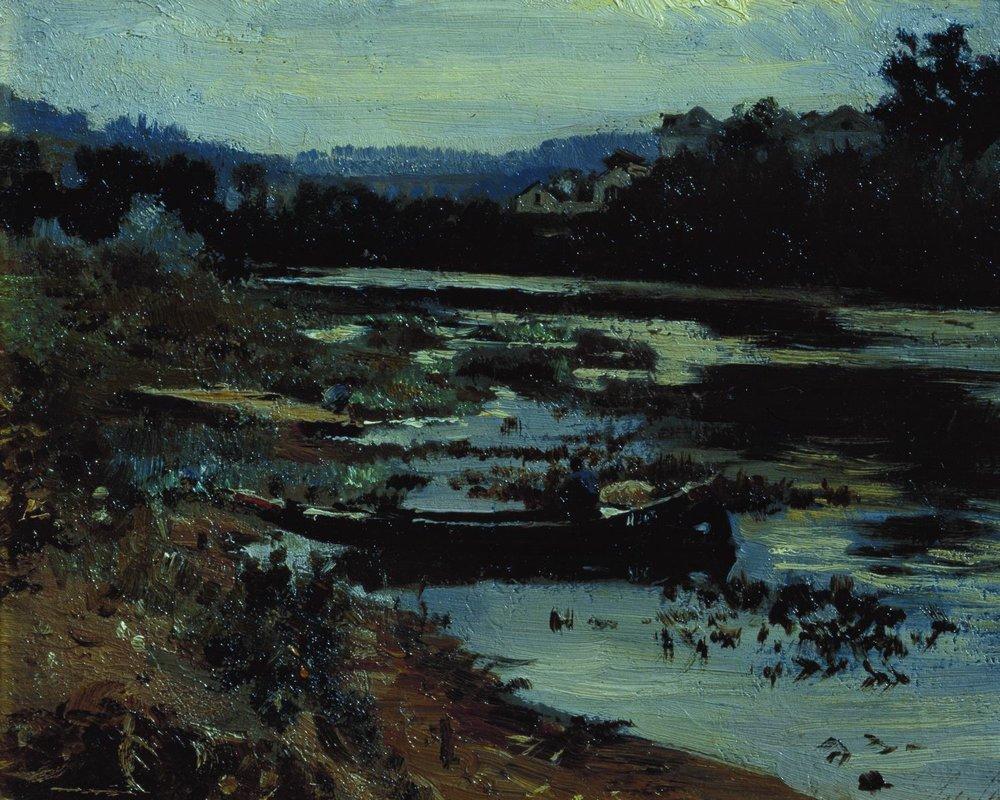 Landscape with boat, 1875
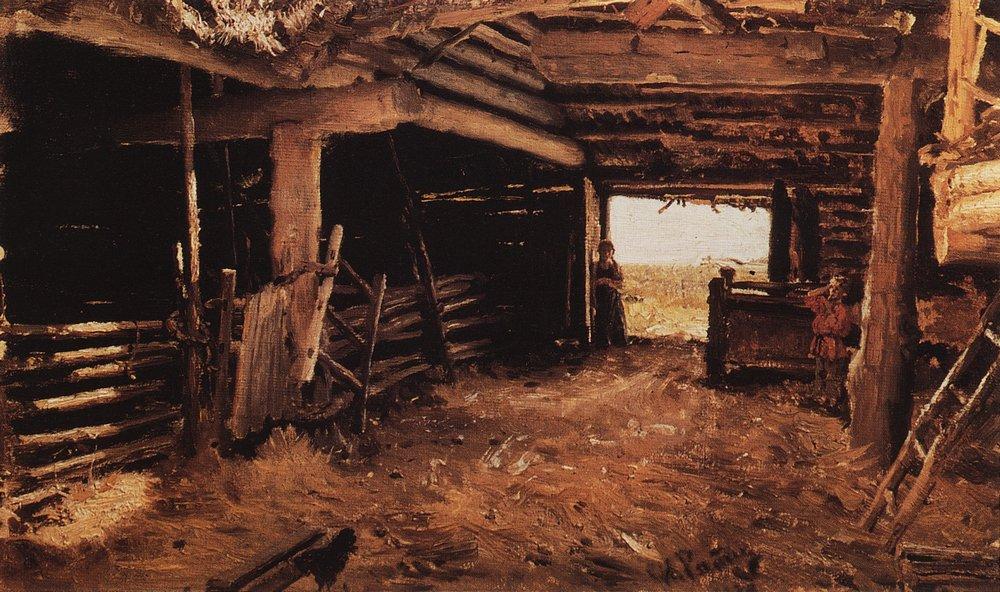 Peasant Yard, 1879
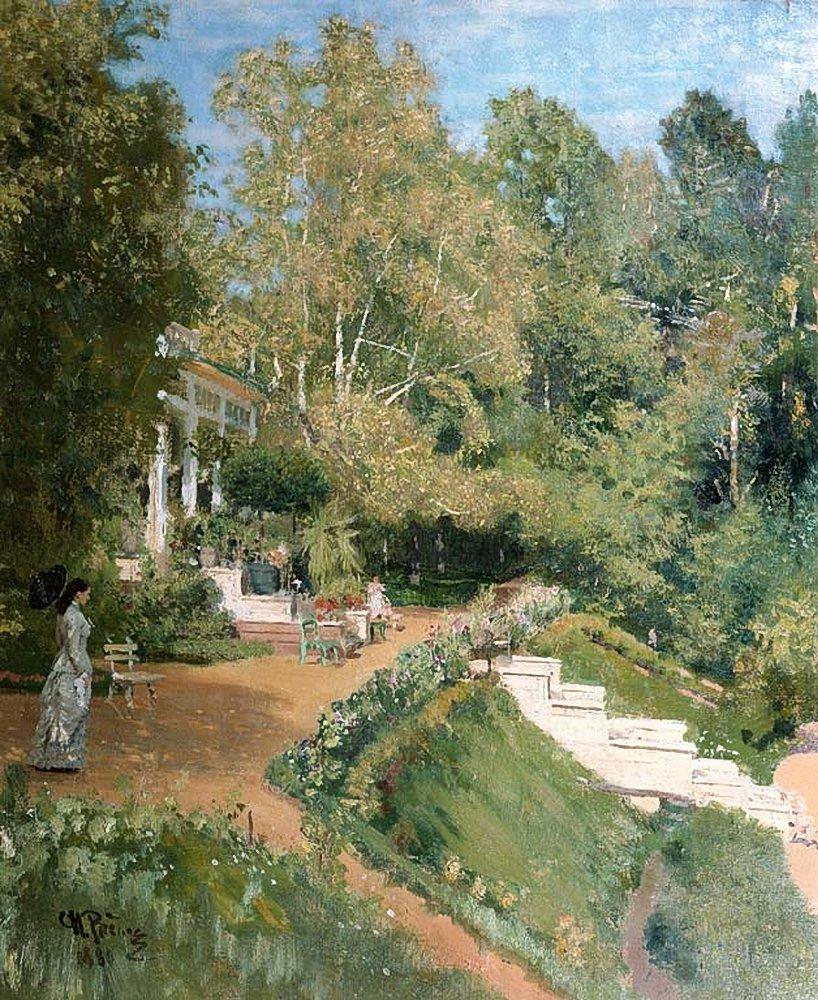 Summer day 
in Abramtsevo, 
1880
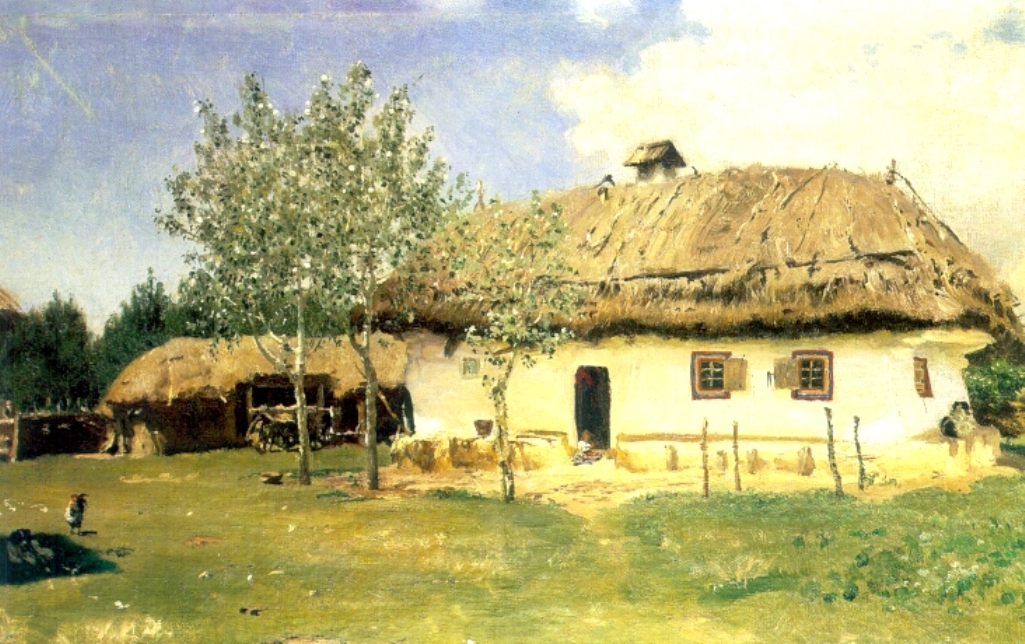 Ukrainian peasant house, 1880
Still  life
Apples
 and
 Leaves,
 1879
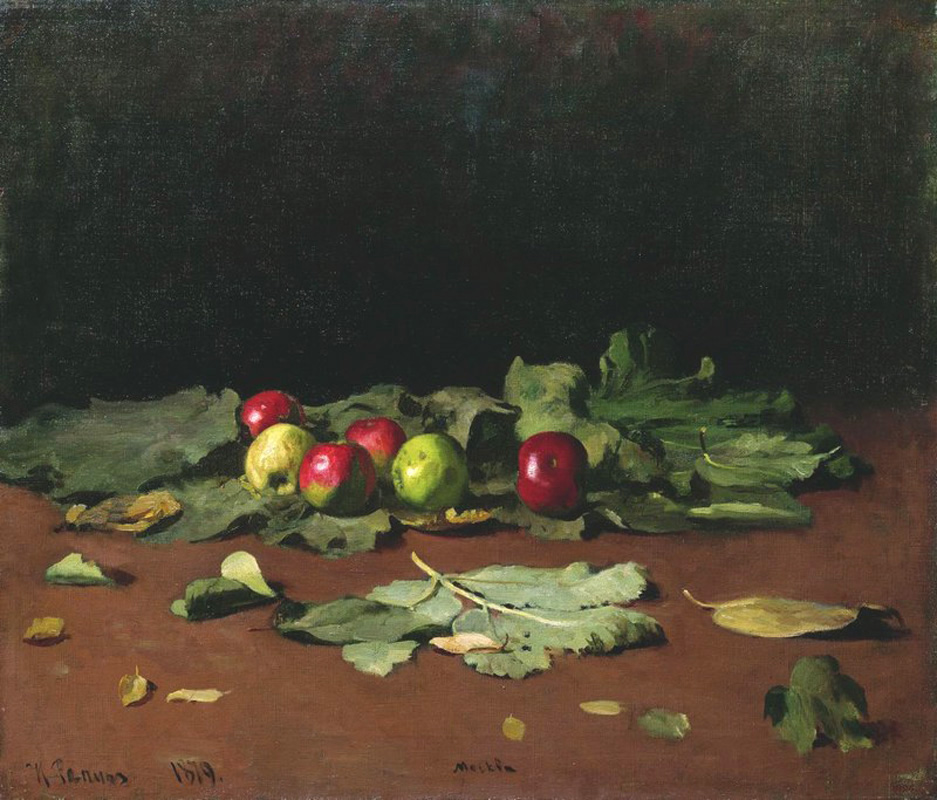 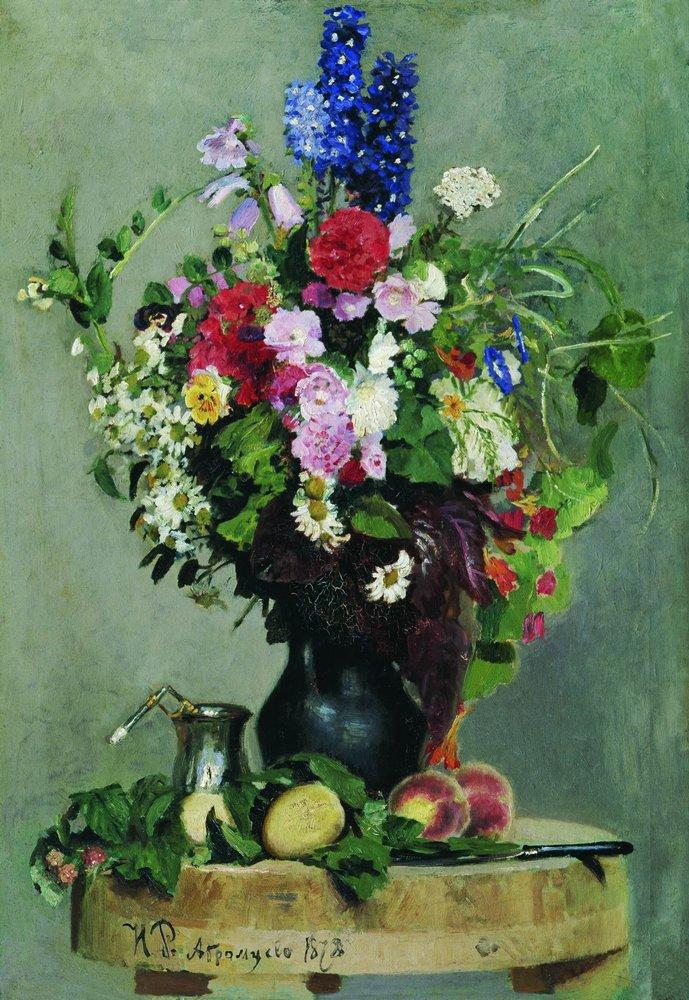 A bouquet of 
flowers, 1878
Impressionism
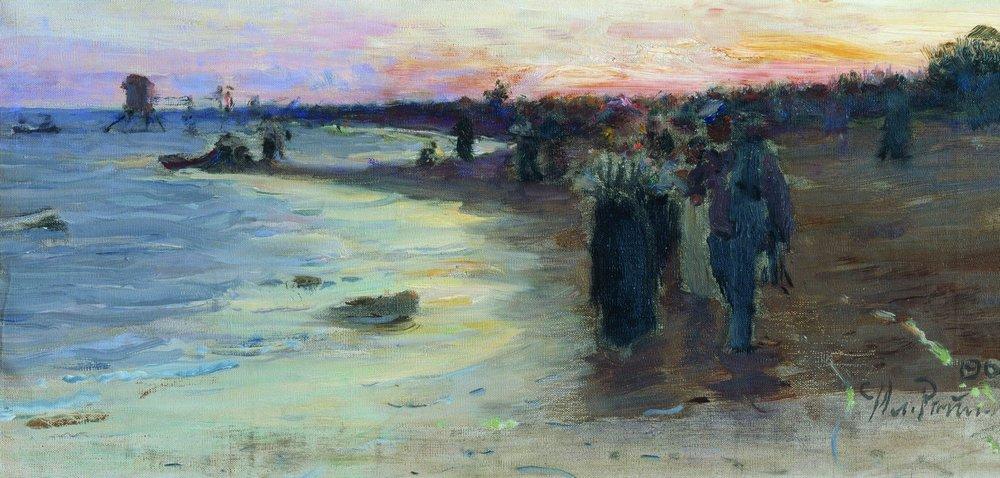 On the shore of the Gulf of Finland, 1903
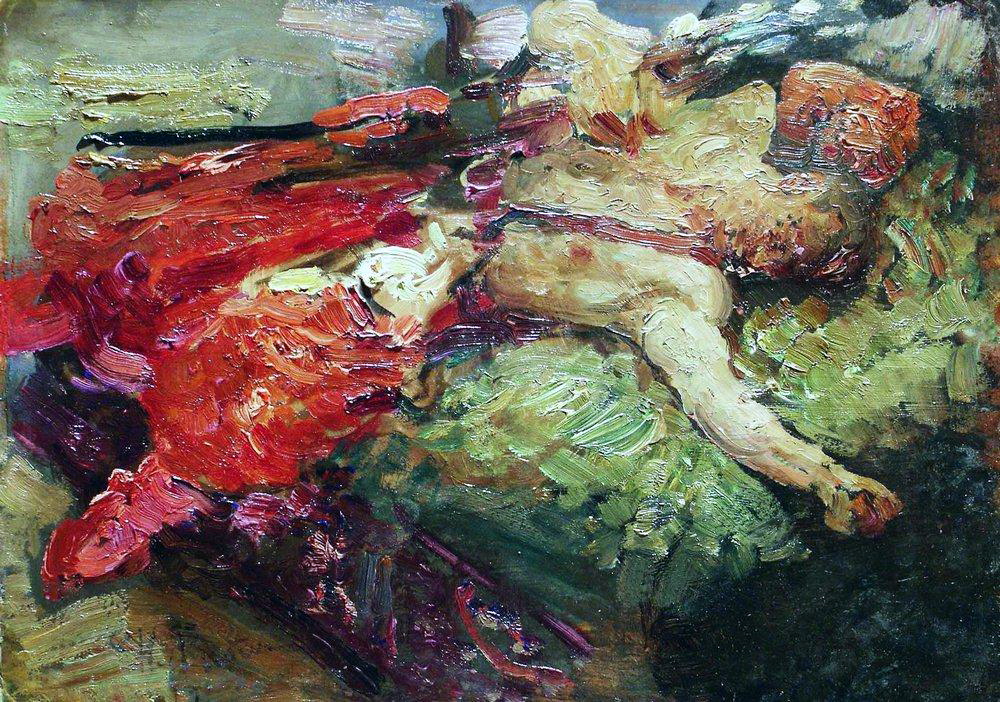 Sleeping Cossack, 1914
Pencil
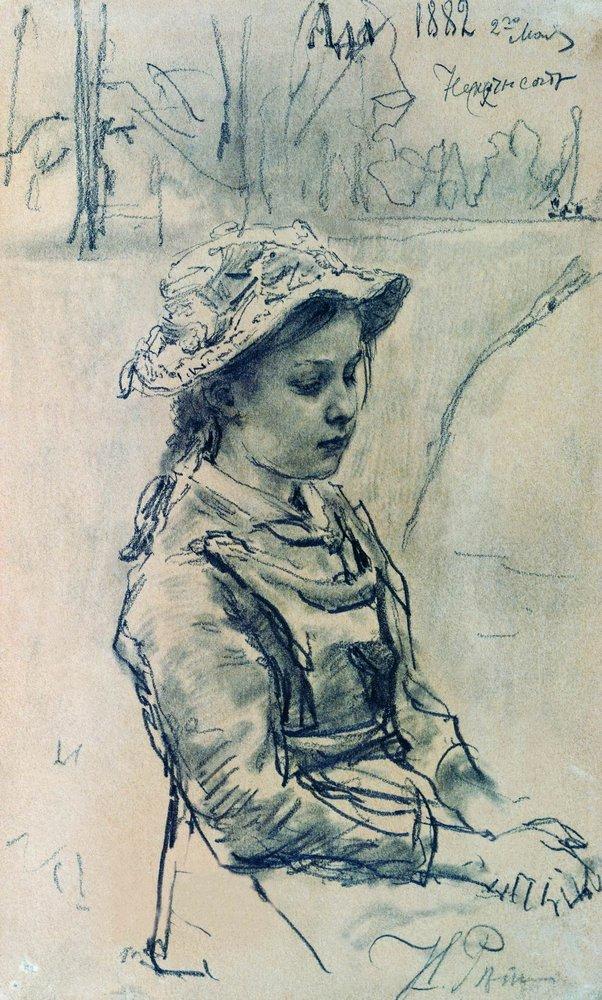 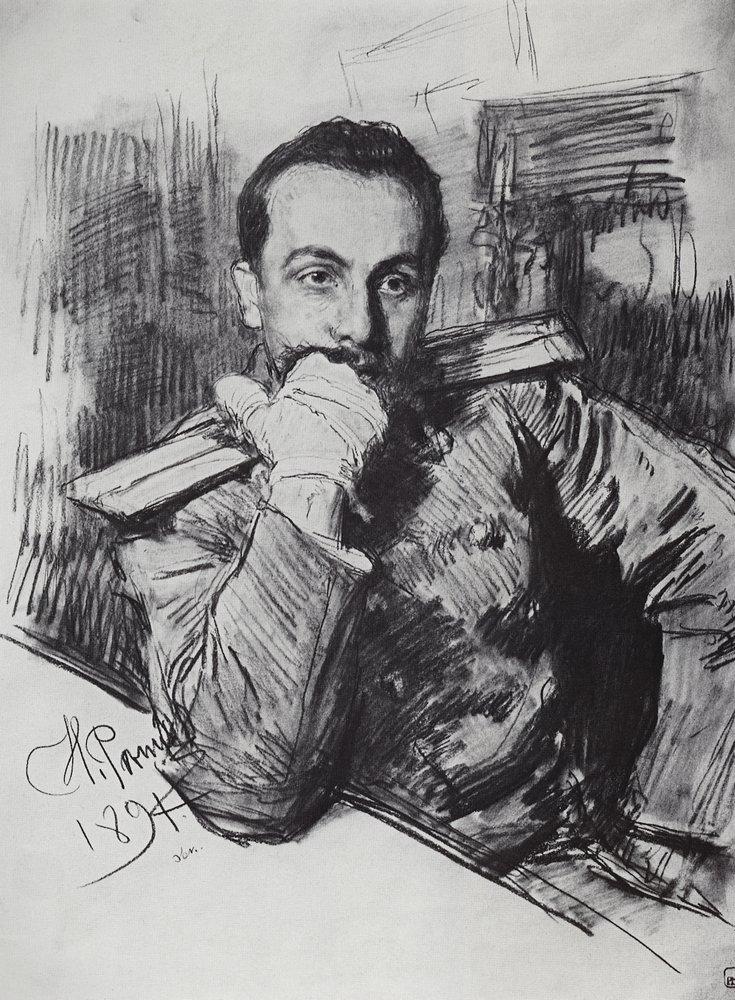 watercolor
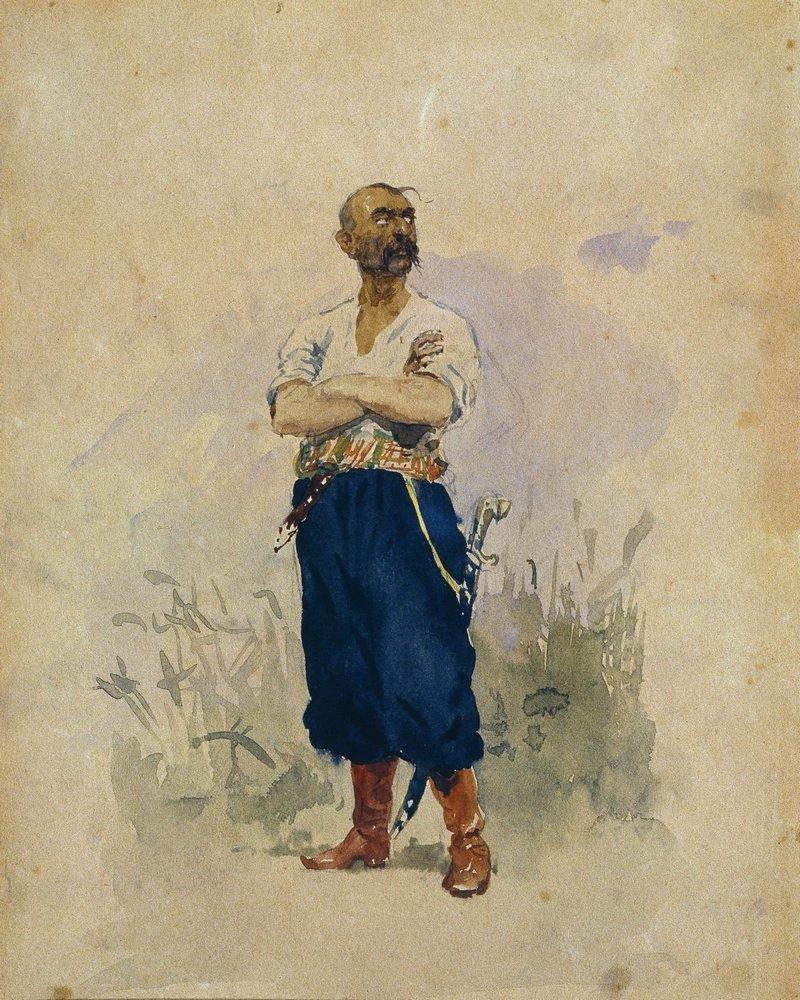 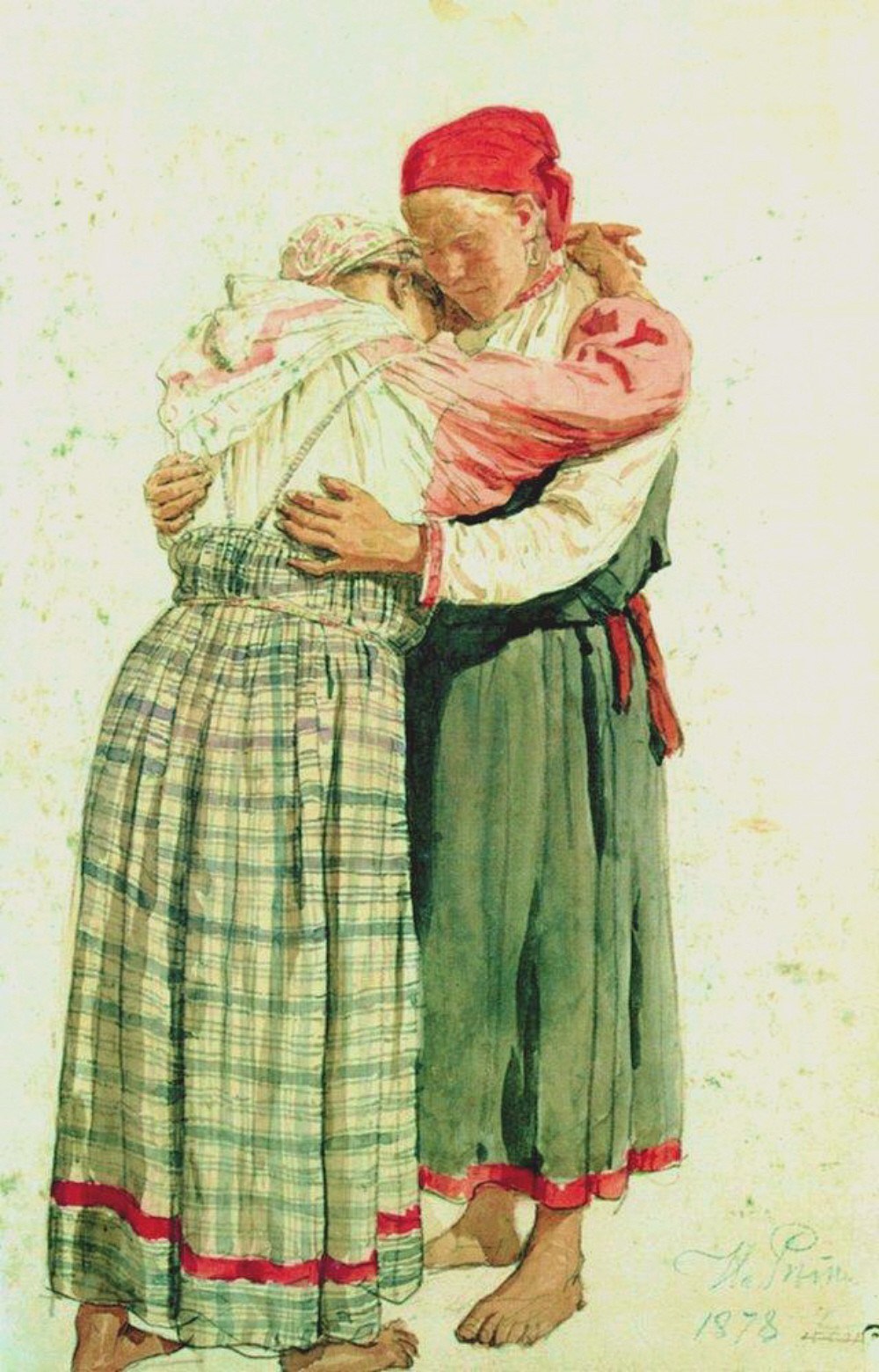